CS 179: GPU Programming
Lecture 7
Week 3
Goals:
More involved GPU-accelerable algorithms
Relevant hardware quirks
CUDA libraries
Outline
GPU-accelerated:
Reduction
Prefix sum
Stream compaction
Sorting (quicksort)
Reduction
Find the sum of an array:
(Or any associative operator, e.g. product)

CPU code:
float sum = 0.0;
for (int i = 0; i < N; i++)
sum += A[i];
Add two arrays fffffffffffffffffffff
A[] + B[] -> C[] fffffffffffffffffffffffff

CPU code:
float *C = malloc(N * sizeof(float));
for (int i = 0; i < N; i++)
C[i] = A[i] + B[i];
Find the sum of an array:
(Or any associative operator, e.g. product)

CPU code:
float sum = 0.0;
for (int i = 0; i < N; i++)
sum += A[i];
Reduction vs. elementwise add
Add two arrays
(multithreaded pseudocode)
Sum of an array
(multithreaded pseudocode)
(allocate memory for C)

(create threads, assign indices)

...

In each thread,
for (i from beginning region of thread)
C[i] <- A[i] + B[i]





Wait for threads to synchronize...


f
(set sum to 0.0)

(create threads, assign indices)

...

In each thread,
(Set thread_sum to 0.0)

for (i from beginning region of thread)
thread_sum += A[i]

“return” thread_sum

Wait for threads to synchronize...

for j = 0,…,#threads-1:
	sum += (thread j’s sum)
Reduction vs. elementwise add
Add two arrays
(multithreaded pseudocode)
Sum of an array
(multithreaded pseudocode)
(allocate memory for C)

(create threads, assign indices)

...

In each thread,
for (i from beginning region of thread)
C[i] <- A[i] + B[i]





Wait for threads to synchronize...


f
(set sum to 0.0)

(create threads, assign indices)

...

In each thread,
(Set thread_sum to 0.0)

for (i from beginning region of thread)
thread_sum += A[i]

“return” thread_sum

Wait for threads to synchronize...

for j = 0,…,#threads-1:
	sum += (thread j’s sum)
Serial recombination!
Reduction vs. elementwise add
Sum of an array
(multithreaded pseudocode)
Serial recombination has greater impact with more threads
CPU – no big deal
GPU – big deal
(set sum to 0.0)

(create threads, assign indices)

...

In each thread,
(Set thread_sum to 0.0)

for (i from beginning region of thread)
thread_sum += A[i]

“return” thread_sum

Wait for threads to synchronize...

for j = 0,…,#threads-1:
	sum += (thread j’s sum)
Serial recombination!
Reduction vs. elementwise add (v2)
Add two arrays
(multithreaded pseudocode)
Sum of an array
(multithreaded pseudocode)
(allocate memory for C)

(create threads, assign indices)

...

In each thread,
for (i from beginning region of thread)
C[i] <- A[i] + B[i]





Wait for threads to synchronize...


f
(set sum to 0.0)

(create threads, assign indices)

...

In each thread,
(Set thread_sum to 0.0)

for (i from beginning region of thread)
thread_sum += A[i]

Atomically add thread_sum to sum

Wait for threads to synchronize...

1
Reduction vs. elementwise add (v2)
Add two arrays
(multithreaded pseudocode)
Sum of an array
(multithreaded pseudocode)
(allocate memory for C)

(create threads, assign indices)

...

In each thread,
for (i from beginning region of thread)
C[i] <- A[i] + B[i]





Wait for threads to synchronize...


f
(set sum to 0.0)

(create threads, assign indices)

...

In each thread,
(Set thread_sum to 0.0)

for (i from beginning region of thread)
thread_sum += A[i]

Atomically add thread_sum to sum

Wait for threads to synchronize...

1
Serialized access!
Naive reduction
Suppose we wished to accumulate our results…
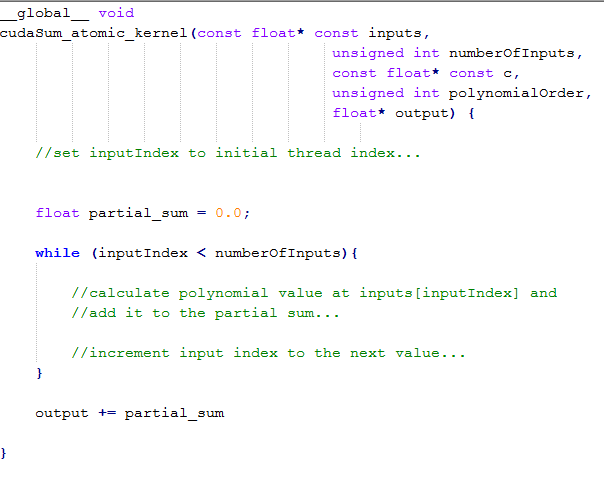 Naive reduction
Suppose we wished to accumulate our results…
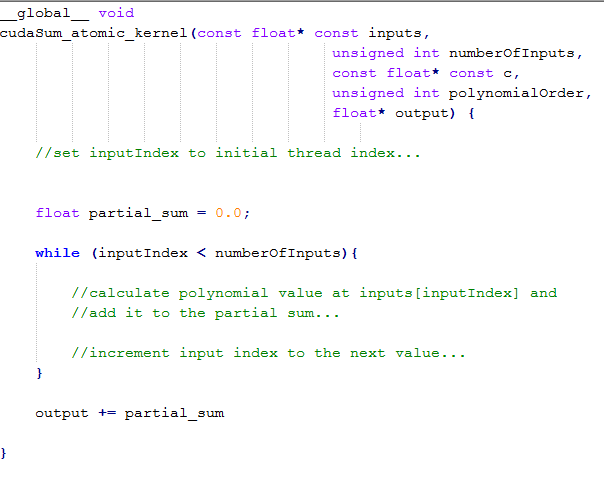 Thread-unsafe!
Naive (but correct) reduction
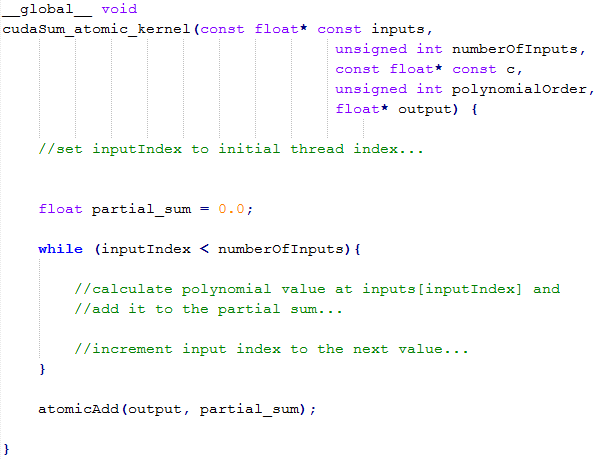 GPU threads in naive reduction
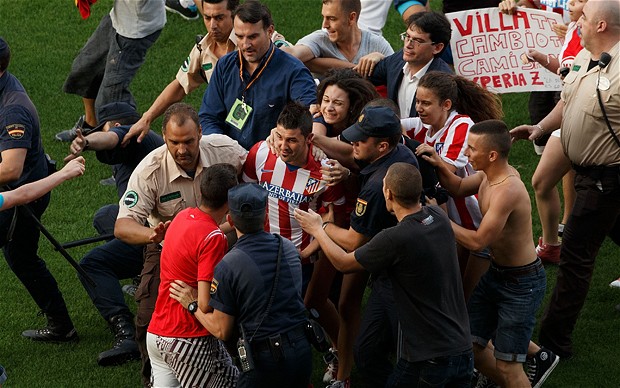 http://telegraph.co.uk/
Shared memory accumulation
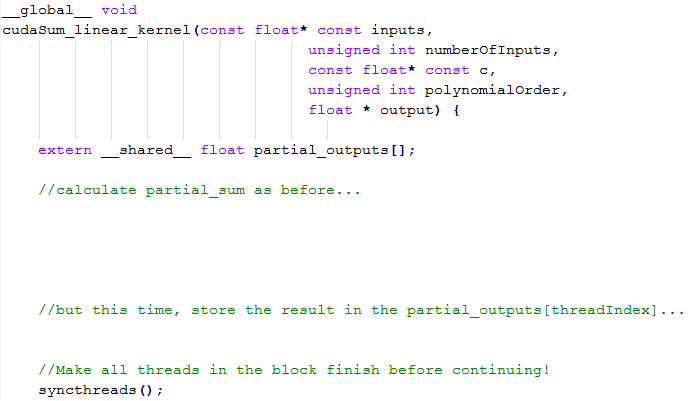 Shared memory accumulation (2)
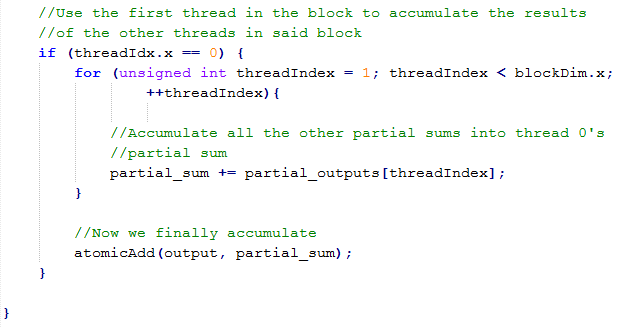 “Binary tree” reduction
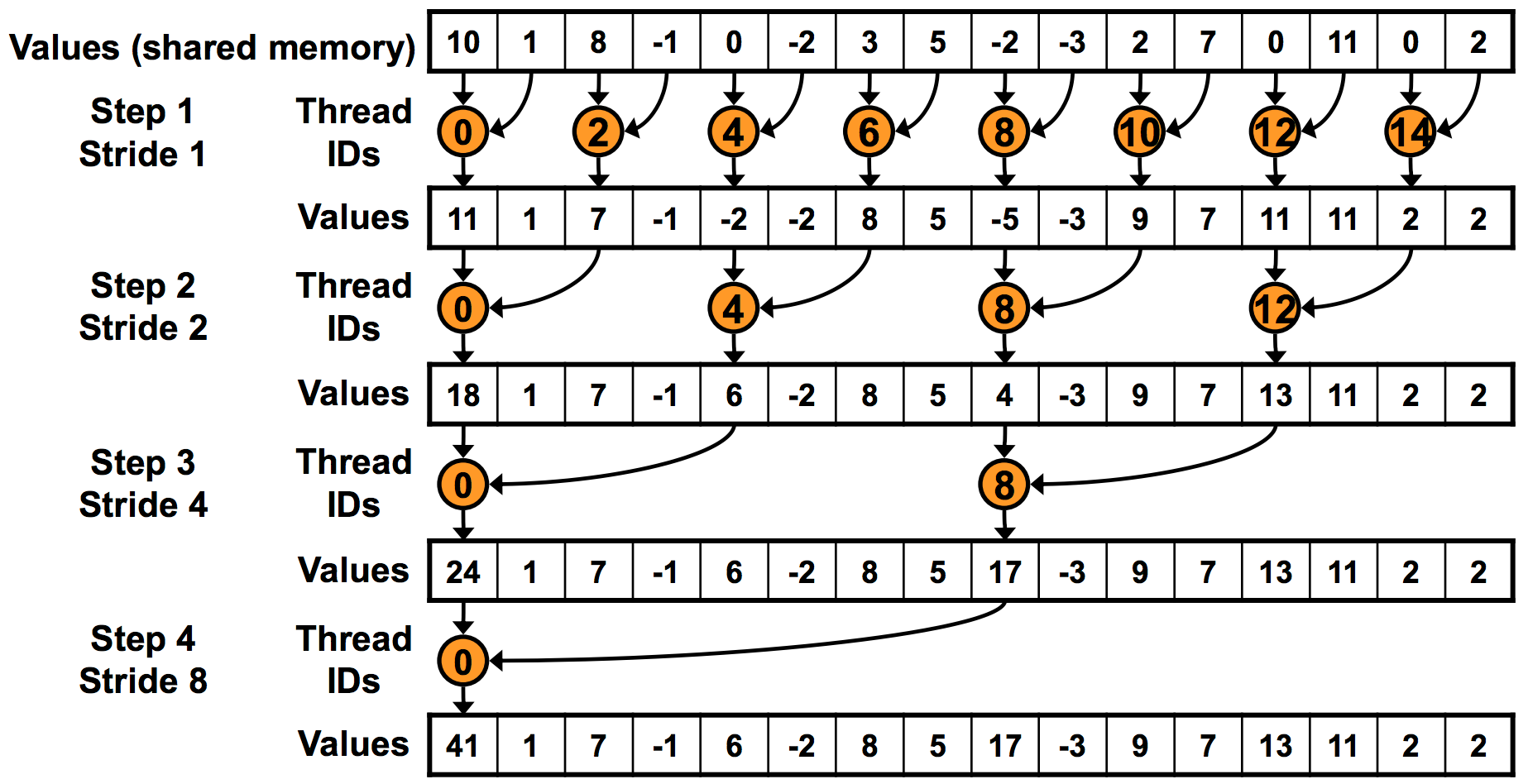 One thread atomicAdd’s this to global result
“Binary tree” reduction
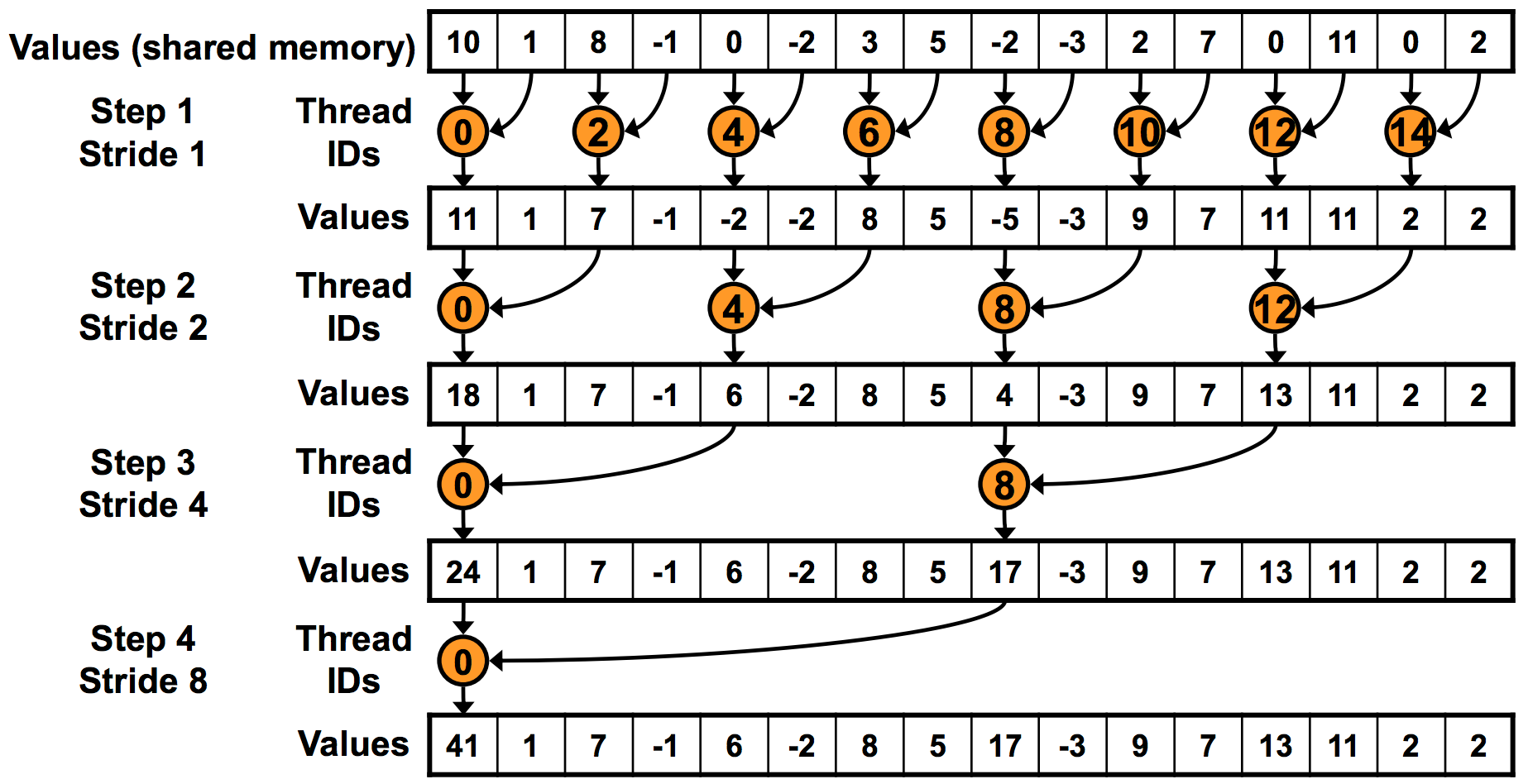 Use __syncthreads() before proceeding!
“Binary tree” reduction
Divergence!
Uses twice as many warps as necessary!
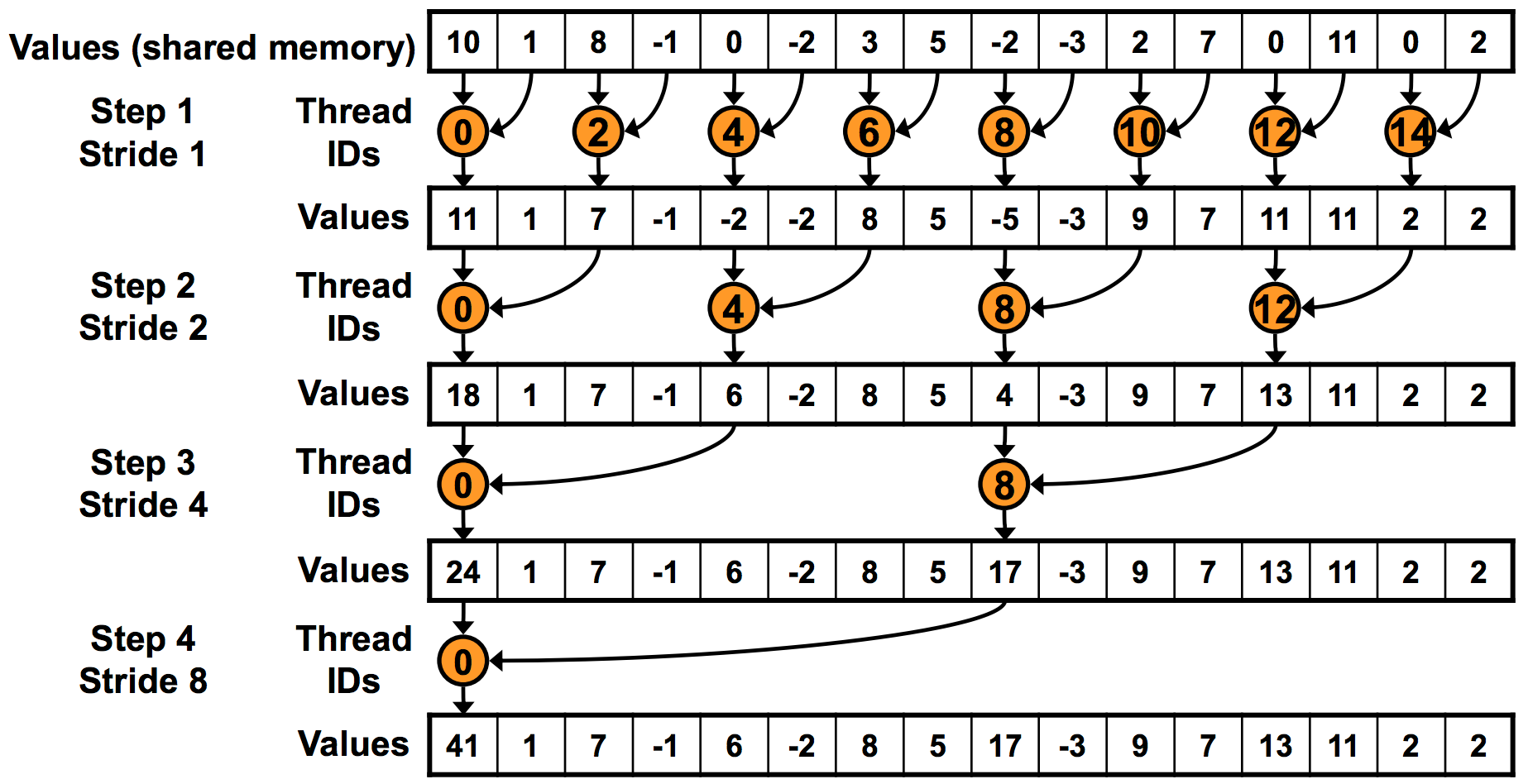 Non-divergent reduction
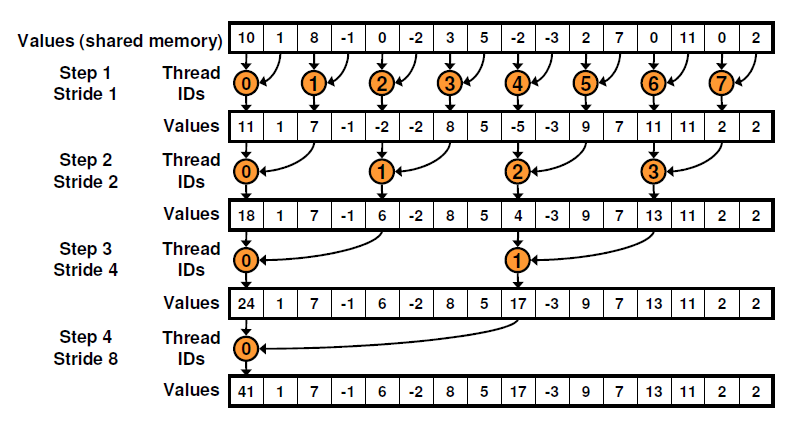 Non-divergent reduction
Bank conflicts!
1st iteration: 2-way, 
2nd iteration: 4-way (!), …
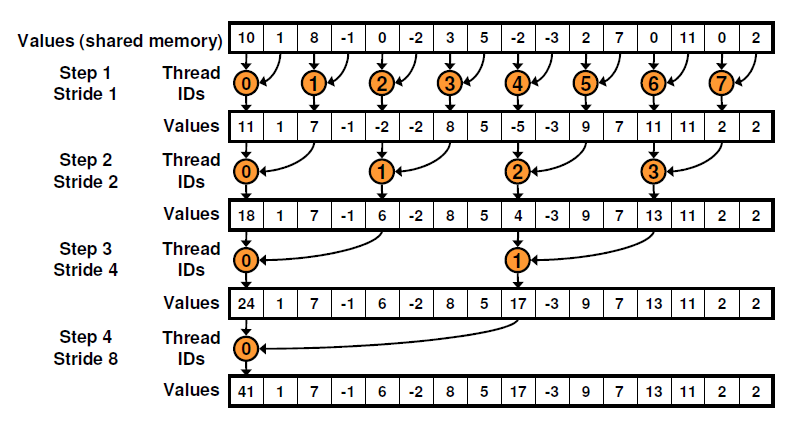 Sequential addressing
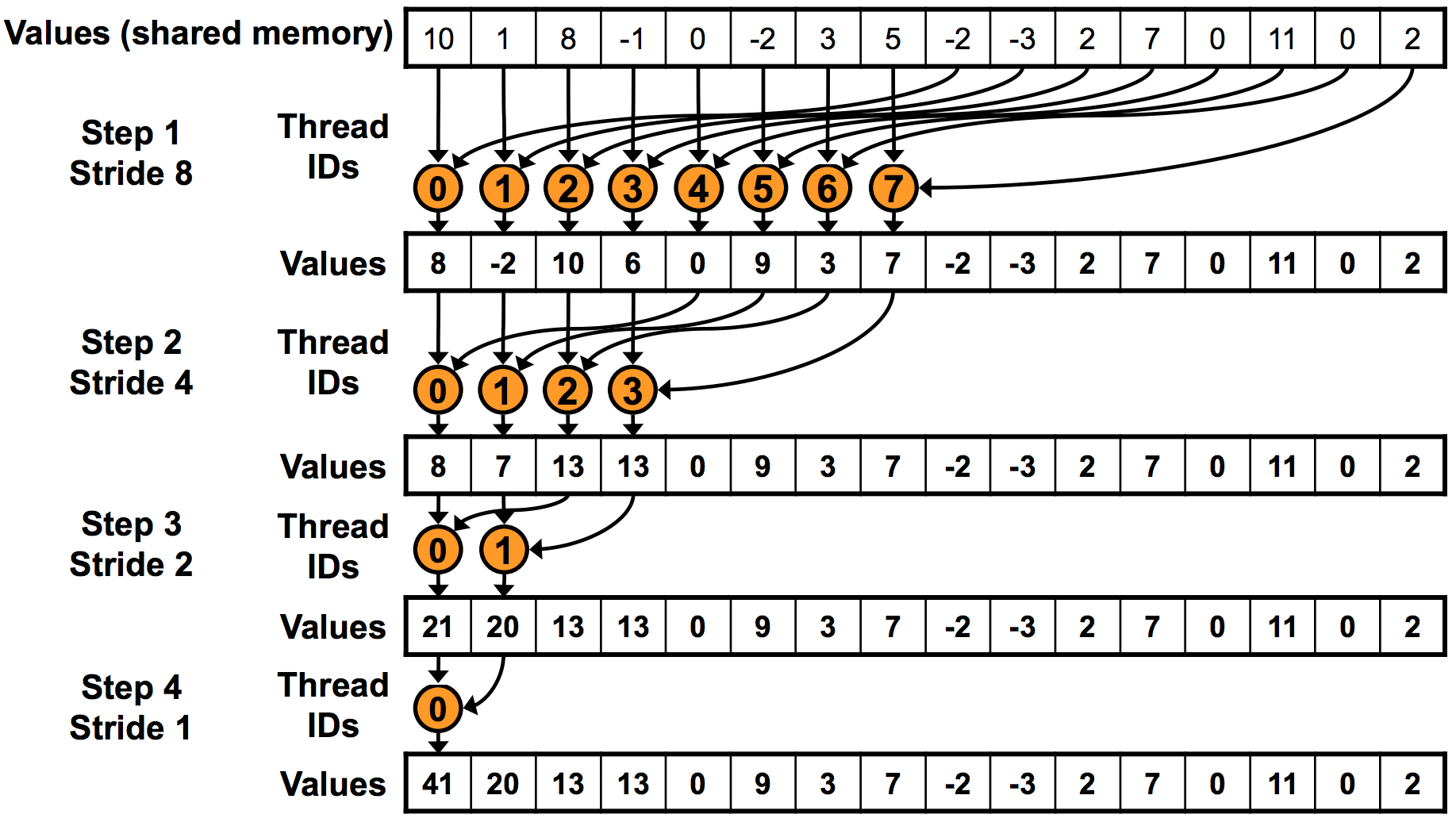 Reduction
More improvements possible
“Optimizing Parallel Reduction in CUDA” (Harris)
Code examples!

Moral:
Different type of GPU-accelerized problems
Some are “parallelizable” in a different sense
More hardware considerations in play
Outline
GPU-accelerated:
Reduction
Prefix sum
Stream compaction
Sorting (quicksort)
Prefix Sum
Prefix Sum
Prefix Sum
Prefix Sum
Prefix Sum sample code (up-sweep)
[1, 3, 3, 10, 5, 11, 7, 36]

[1, 3, 3, 10, 5, 11, 7, 26]

[1, 3, 3, 7,   5, 11, 7, 15]

[1, 2, 3, 4,    5, 6,   7,  8]
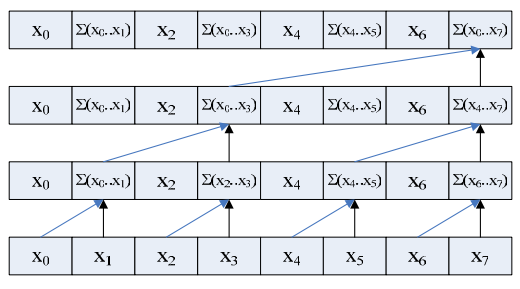 Original array
We want: 
[0, 1, 3, 6, 10, 15, 21, 28]
(University of Michigan EECS, http://www.eecs.umich.edu/courses/eecs570/hw/parprefix.pdf
Prefix Sum sample code (down-sweep)
[1, 3, 3, 10, 5, 11, 7, 36]

[1, 3, 3, 10, 5, 11, 7,   0]

[1, 3, 3, 0,   5, 11, 7, 10]

[1, 0, 3, 3,   5, 10, 7, 21]

[0, 1, 3, 6, 10, 15, 21, 28]
Original:  [1, 2, 3, 4, 5, 6, 7, 8]
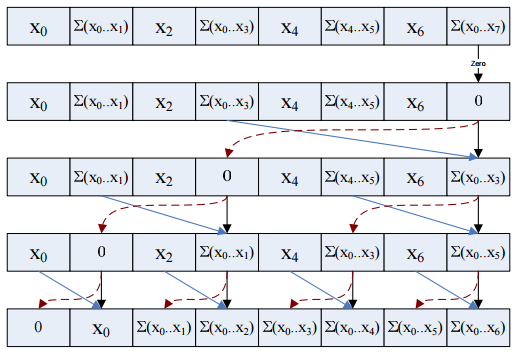 Final result
(University of Michigan EECS, http://www.eecs.umich.edu/courses/eecs570/hw/parprefix.pdf
Prefix Sum (Up-Sweep)
Use __syncthreads() before proceeding!
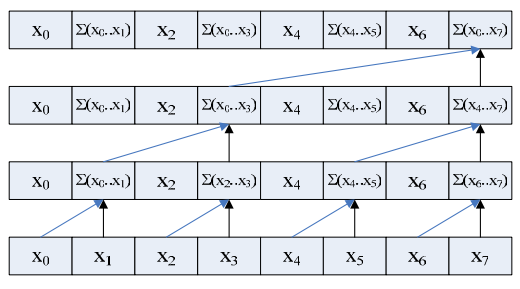 Original array
(University of Michigan EECS, http://www.eecs.umich.edu/courses/eecs570/hw/parprefix.pdf
Prefix Sum (Down-Sweep)
Use __syncthreads() before proceeding!
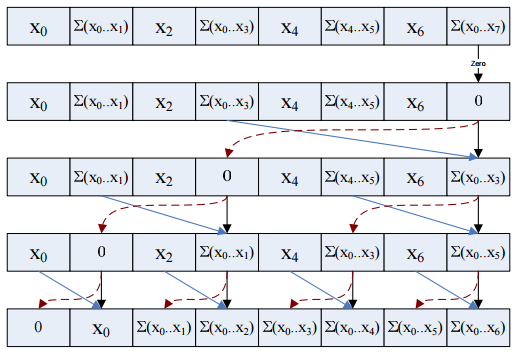 Final result
(University of Michigan EECS, http://www.eecs.umich.edu/courses/eecs570/hw/parprefix.pdf
Prefix sum
Bank conflicts!
2-way, 4-way, …
Prefix sum
Bank conflicts!
2-way, 4-way, …
Pad addresses!
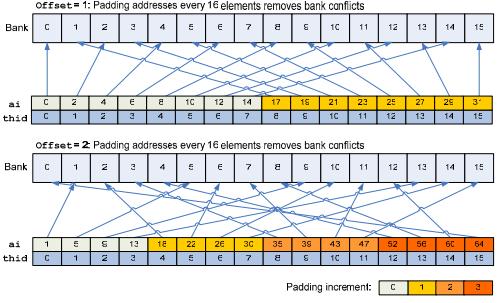 (University of Michigan EECS, http://www.eecs.umich.edu/courses/eecs570/hw/parprefix.pdf
Why does the prefix sum matter?
Outline
GPU-accelerated:
Reduction
Prefix sum
Stream compaction
Sorting (quicksort)
Stream Compaction
Problem: 
Given array A, produce subarray of A defined by boolean condition

e.g. given array:

Produce array of numbers > 3
Stream Compaction
Given array A:

GPU kernel 1: Evaluate boolean condition,
Array M: 1 if true, 0 if false

GPU kernel 2: Cumulative sum of M (denote S)

GPU kernel 3: At each index,
 if M[idx] is 1, store A[idx] in output at position (S[idx] - 1)
Outline
GPU-accelerated:
Reduction
Prefix sum
Stream compaction
Sorting (quicksort)
GPU-accelerated quicksort
Quicksort:
Divide-and-conquer algorithm
Partition array along chosen pivot point

Pseudocode:
	quicksort(A, lo, hi):
	  if lo < hi:
	    p := partition(A, lo, hi)
	    quicksort(A, lo, p - 1)
	    quicksort(A, p + 1, hi)
Sequential version
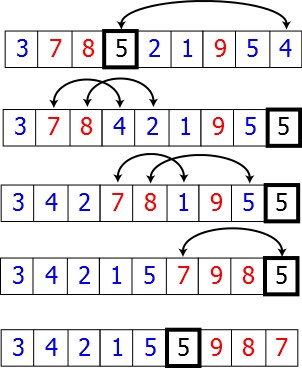 GPU-accelerated partition
Given array A:

Choose pivot (e.g. 3)
Stream compact on condition:  ≤ 3

Store pivot

Stream compact on condition:  > 3   (store with offset)
GPU acceleration details
Continued partitioning/synchronization on sub-arrays results in sorted array
Final Thoughts
“Less obviously parallelizable” problems
Hardware matters! (synchronization, bank conflicts, …)


Resources:
GPU Gems, Vol. 3, Ch. 39